Word List: graph = writing
What is the root that means writing?
the root graph
What is the word that names the part of a piece of  writing that begins with a topic sentence, describes the topic in detail, then ends with a concluding sentence?
paragraph
a section of writing that has a topic and concluding sentence
What is the word that names the type of book that was written about a person’s life but was written by a different person than the subject of the book?
biography
a book written about a person’s life
What is the word that names the device that scientists who study earthquakes will look at when they want to know how strong an earthquake was?
seismograph
a device that writes down (records) the movements of the earth
What is the word that names the science of mapmaking?
cartography
mapmaking; the writing involved in making maps or charts
What is the word that names the machine that turns the writing on plastic disks (records) into music that you can hear?
phonograph
record player; a device that turns the writing on records into sound
What is the word that names what someone has written when he or she has signed his or his name on something?
autograph
the writing of one’s name
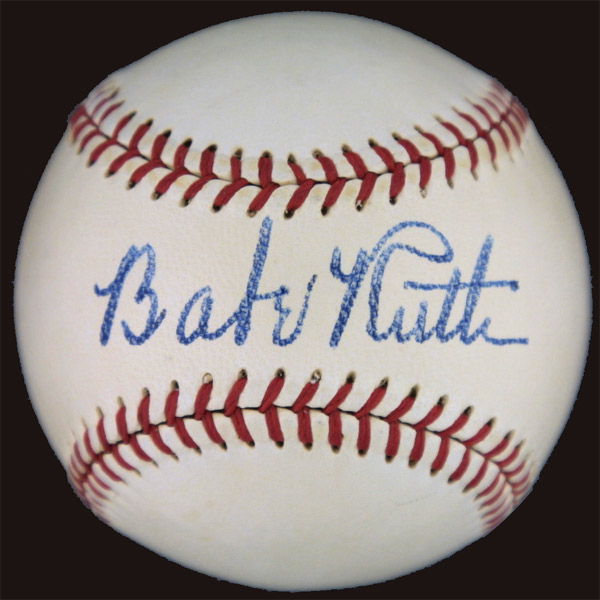 What is the word that names the hobby or study of how light records an image using a camera?
photography
the use of light to record an image using a camera
What is the word that names the type of book that is about a person’s life and was written by that actual person?
autobiography
writing about a person’s life written by that person
What is the word that labels two words that are spelled the same ubt usually have different meanings based on how you say them?
homograph
a word written the same way as another word but having a different meaning (e.g., bow--hair and bow—ship)
What is the word that names the page at the end of a book report that tells the reader which books were studied to create the piece of writing?
bibliography
the written list of all the books used in a report or book
END!